Система управления матрицами доступов
Мельников Е.В.
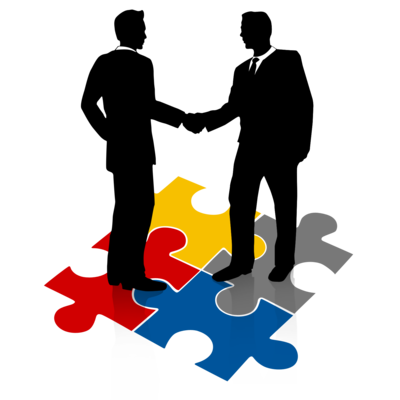 Что такое СУМД
СУМД — система, которая предоставляет возможность руководителю управлять доступом  
своих подчиненных к различным информационным ресурсам и сервисам Компании.
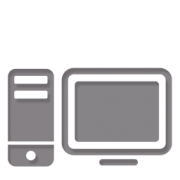 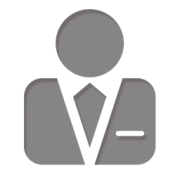 До внедрения СУМД
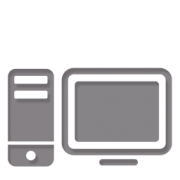 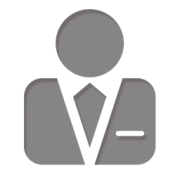 Заявка на Сервис-Деск создание УЗ и почты
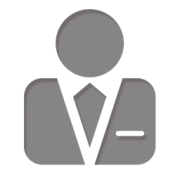 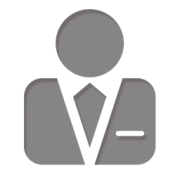 Сбор согласований для получения доступов
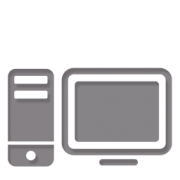 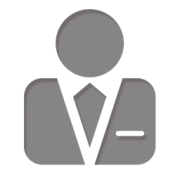 Заявка на Сервис-Деск о предоставлении доступов
После внедрения СУМД
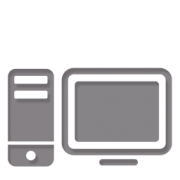 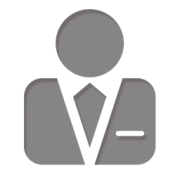 Заявка на базовые права в подсистеме согласований СУМД
Виды прав
Базовые права
Должность
Индивидуальные права
Сотрудник
Роли в СУМД
Руководитель - своевременно реагировать на информационные письма от системы СУМД
Согласующий – владелец роли доступа, сотрудник или должность. Должен предоставить обратную связь в системе о согласовании/не согласовании доступа.
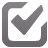 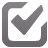 Уведомление о копировании прав при кадровых изменениях
Знакомиться с уведомлениями
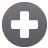 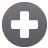 Согласование доступов
Вносить изменения в матрицу прав
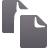 Согласовывать копирование прав